Avoimen tiedon ohjelman tilannekatsaus
Yhteiskunnan tilaa kuvaava tietovaranto
Tietoturvallisuus/ tietosuoja
Maksuttomuus/maksullisuus
Ennakoinnin tietovaranto
Tilannekuvan tietovaranto
Terveydenhuollon tietovaranto
Sosiaalihuollon tietovaranto
Kulttuurisisältöjen tietovaranto
Potilastietovaranto
Etuustietovarannot
Tutkimusaineistojen tietovaranto
Verotustietovaranto
Tutkimustietovaranto
Julkishallinnon datakatalogit
Metatietovarannot
Eläketietovaranto
Oppimateriaalien tietovaranto
Julkisten hankintojen tietovaranto
Tietojärjestelmiä koskevat tietovarannot
Työvoimatietovaranto
Talous-, tulos- ja henkilöstötietovaranto
Kansallinen osaa-misen pääoman tietovaranto
Palvelunjärjestäjien ja -tuottajien tietovaranto
Vakuutustietovaranto
Henkilötietovaranto
Säädöstietovaranto
Puolustusvoimien tietovarannot
Tuonti- ja vienti-tietovaranto
Tie- ja katu-verkkotietovaranto
Kiinteistötietovaranto
Palvelukuvausten tietovaranto
Tilastotietovaranto
Toiminta-ympäristö-tietovaranto
Päätös-tietovaranto
Tietoturva-ohjeistukset tietovarantona
Rakennus- ja huoneisto-tietovaranto
Maastotietovaranto
Maaseutuelin-keinohallinnon tietovaranto
Uutistietovaranto
Toimilupia koskevat tietovarannot
Muut paikkatietovarannot
Yritys- ja yhteisö-tietovaranto
Rikollisuuden torjunnan tietovarannot
Tapahtumatietovaranto
Arvo-osuus-järjestelmän tietovaranto
Ammattihenkilöitä koskevat tietovarannot
Oikeusratkaisujen tietovaranto
Sopimustietovaranto
Julkishallinnon organisaatiot tietovarantona
EU-tietoaineistojen tietovaranto
Tuomioistuinten tietovarannot
Julkishallinnon hanketietovaranto
Toimipaikkatietovaranto
Kansainvälisen osallistumisen tietovaranto
Rikosrekisteri tietovarantona
Liikenne-tietovaranto
Säätietovaranto
Rakennetun ympäristön ja asumisen tietovarannot
Luonnonvara- ja ympäristötietovaranto
Ajoneuvo-tietovaranto
Seurannan ja valvonnan tietovaranto
Vaikuttavuuden arvioinnin tietovaranto
Julkisuus/ salassapito / käyttöoikeudet
Löytyvyys / saatavuus / käytettävyys
Kuulemisen tietovaranto
2
2
Hallinnon tietovarantojen avaaminen etenee
Kuntapuolella Helsinki Region Infoshare edelläkävijä, Tampere, Jyväskylä…
Valtionhallinnon tietovarantoja avattu systemaattisesti vuodesta 2012 lähtien
Uusien lisämäärärahoja vaativien valtion tietovarantojen avaaminen käsitellään julkisen talouden suunnitelman yhteydessä. Tietovarantojen avaamiseen v. 2014 valtion talousarviossa n. 6 milj. euroa, v. 2015 n. 4 milj. euroa.
Hallinnon tietovarantoja on avattu…
Taloustietoa,
budjettitietoja,
yhteisöjen 
verotietoja
Maaperä- ja 
kallioperäkarttoja
Ympäristö ja
 luonnonvarat
Maasto-
tiedot
Sää ja
ilmanlaatu
Liikennetietoja, 
tie- ja katuverkko,
aikataulut, reitit
ajoneuvojen 
tekniset tiedot
Patentti-, 
tavaramerkki-, 
mallirekisteri-
tietoja
SA-kuvat,
kehitysyhteis-
työmäärärahat
Lääketietoa,
SOTE –indikaat-
toreita
Tilastoja, Statfin, 
aluetietoa, 
tieliikenne-
onnettomuudet
Kansallisgallerian 
taideteostietokanta,
kulttuuriperintö-
aineistoja
Nimiaineistoja
Aluetietoa:
Varsinais-Suomi, 
Pirkanmaa
Pääkaup.seutu jne.
Kuntien tietoja:
HRI, Tampere, 
Turku, Lappeenranta,
jne.
Avoimen tiedon ohjelma 2013–2015
Tavoitteena on, että kaikki merkittävät julkiset tiedot ovat vuosikymmenen loppuun mennessä koko yhteiskunnan saatavilla koneluettavassa muodossa, maksutta ja selkein käyttöehdoin
Erilaisia käyttäjiä – erilaisia tarpeita
Yritykset
Sovellusten 
kehittäjät
Kansalaiset
Avoin 
tieto
Tutkijat
Opiskelijat
Media
Opettajat
Hallinto
6
16.9.2014
Avoimen tiedon ohjelman toimenpiteitä
Avoindata.fi, kansallisen dataportaalin käyttöönotto
Käytäntöjen yhtenäistäminen, avoimen tietoaineiston käyttölupasuositus
Avointa dataa hyödyntävien julkishallinnon palvelujen kehittämis- ja kokeiluympäristö JulkICTLab
Talousdata, Apps4Finland
Vaikutusten arviointi- ja seurantamallin laadinta
Tietovarantojen avaaminen ja avoimen tiedon ohjelma
Ohjelman jälkeen
Ennen ohjelmaa
Avoimen tiedon ohjelma 2013-2015
Poliittinen tahto tietovarantojen avaamiseen

Yksittäisiä  tietovarantojen avauksia  (paikkatiedot)

Rahoituksen tarve isojen tai monimutkaisten tietovarantojen avaamiseen

Tarve kokoavalle portaalille, jossa avoimet tietovarannot voidaan esittää

Yhtenäisten käytäntöjen puute

Yleisön vaatimukset verovaroilla rahoitetun tiedon avaamiseksi
Kansalliset ja kansainvälisen tietopolitiikan linjaukset

Tiedon hyödyntämisen edistäminen

Tietovarantojen avaamisen ohjaus, vastuutus ja resursointi

Tietovarantoja koskevat linjaukset, esim. 
- Perusrekisterit
Valtion ja kuntien päätöstiedot

Avoindata.fin jatkuva sisällöntuotanto ja jatkokehittäminen

Yhtenäisten käytäntöjen edistäminen, koulutus ja viestintä

Avoimen tiedon vaikutusten seuranta ja kehittäminen

Tietoa ja tiedonhallintaa  koskeva  lainsäädäntökokonaisuus

Yhteistyöfoorumien ja verkostojen jatkuva ylläpito ja viestintä
Avoimen tietopolitiikan linjaus

Tietovarantojen systemaattinen avaaminen osaksi kehysvalmistelua ja taloussuunnittelua

Avoindata.fi (ohjeistus, neuvonta, sisällöntuotanto, tekninen tuki)

JulkICTLab (kokeiluympäristö)

Yhtenäiset käytännöt (käyttölupa)

Avointen tietoaineistojen viitearkkitehtuuri

Avoimen hallinnon edistäminen (talousdatan avaaminen, OGP-yhteistyö)

Avoimen tiedon yhteiskunnalliset ja taloudelliset vaikutukset (analyysi ja seurantamalli)

Vaikutukset lainsäädäntöön (arkistolaki, PSI-direktiivi, jne)

Verkostomaiset yhteistyöfoorumit
8
Keskeiset tavoitteet ja toimenpiteet syksy 2014
Asia
Toimenpiteet
Esitutkimus vaikutusten analysoinnista
Jatkokysymysten ja jatkotutkimuksen teemojen määritteleminen ohjelmassa toteutettavaksi ja viemiseksi muihin tutkimusohjelmiin
Mittareiden ja teemojen integroiminen käynnissä oleviin/säännöllisesti tehtäviin kyselyihin ja selvityksiin 
Jatkuu vuoden 2015 puolella
Avoimen tiedon yhteiskunnalliset ja taloudelliset vaikutukset: analyysi ja seurantamalli
9
27.8.2014
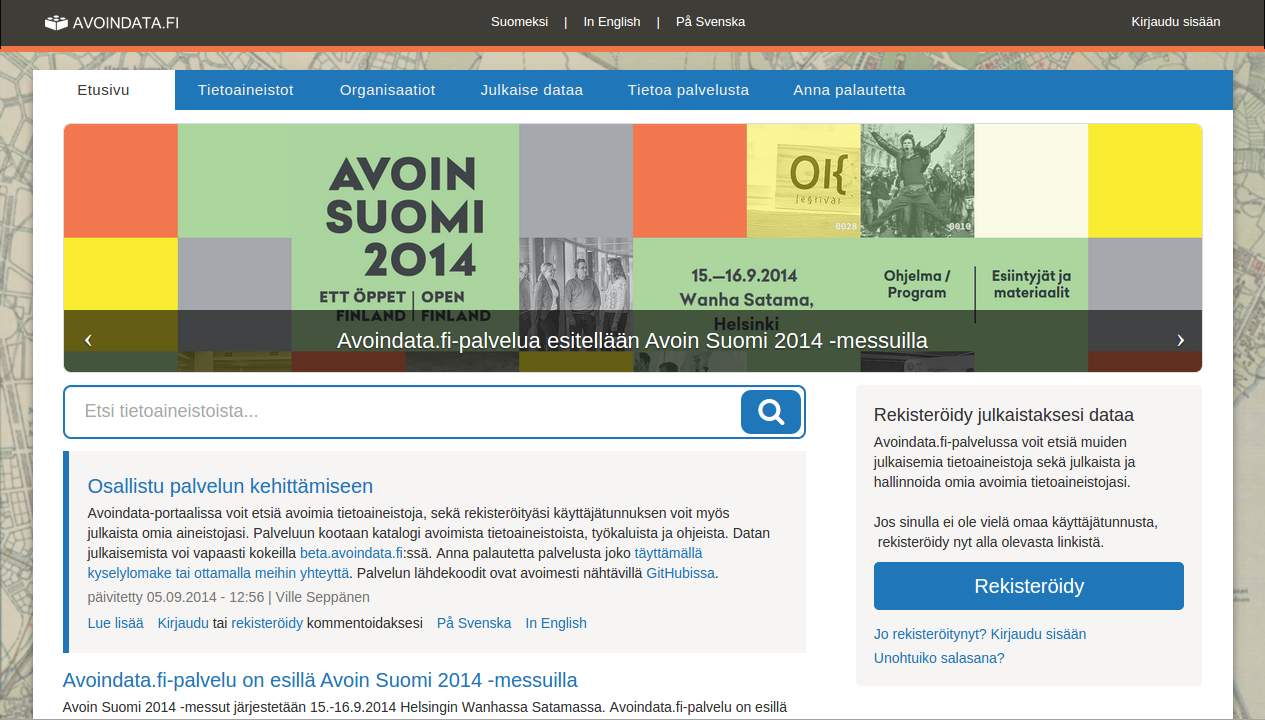 Keskeiset tavoitteet ja toimenpiteet syksy 2014
Asia
Toimenpiteet
Sisältöjen (ohjeistus, tuki ym.) tuottaminen
Toimintamallin ja portaalin konseptin vahvistaminen
Sisällöntuotannon resursoinnin varmistaminen
Jatkokehittämiseen liittyvien suunnitelmien laatiminen
Avoimen tietoaineiston käyttölupasuosituksen käyttöönotto ja edistäminen
Jatkuu vuoden 2015 puolella
Avoindata.fin eli kansallisen dataportaalin käyttöönotto, toimintamalli, sisältötuotanto, tekninen tuki ja jatkokehittäminen
Tiedon avaamiseen liittyvien käytäntöjen yhtenäistäminen
11
27.8.2014
Keskeiset tavoitteet ja toimenpiteetsyksy 2014
Toimenpiteet
Asia
Konseptin laatiminen ja sisältöjen siirtäminen Avoindata.fihin 
Avoindata.fin käyttöliittymien ja toiminnallisuuksien mahdolliset muutokset 
Jatkokehittämiseen liittyvien suunnitelmien laatiminen
Yhteentoimivuus.fi-portaalin alasajo
Jatkuu vuoden 2015 puolella

Käynnistetään JHKA-työn osana
Jatkuu vuoden 2015 puolella
Uuden yhteentoimivuusosion konseptoiminen Avoindata.fihin




Avoimen tiedon viitearkkitehtuuri
12
27.8.2014
Keskeiset tavoitteet ja toimenpiteet syksy 2014
Toimenpiteet
Asia
Keskustelu pilottien valinnasta, esim.
Valtion ja kuntien päätöstietojen avaaminen
Lainsäädäntötieto
Muita?
Jatkuu vuoden 2015 puolella
Uusien tietovarantojen avaamisen pilottien määritteleminen ohjelman loppukaudeksi
13
27.8.2014
Keskeiset tavoitteet ja toimenpiteet syksy 2014
Asia
Toimenpiteet
Valmistellaan jatkolinjauksia ohjelman toimijoiden kanssa
Tuotetaan kuvaus ohjelman jälkeisistä pysyvistä tehtävistä 
Tehdään ehdotus siitä, missä ja miten pysyviä tehtäviä tulisi hoitaa
Jatkuu vuoden 2015 puolella
Tietovarantojen avaamisen tulevaisuuden linjaukset
14
27.8.2014
Avoimen tiedon edistäminen ohjelman jälkeen
Kansalliset ja kansainvälisen tietopolitiikan linjaukset

Tiedon hyödyntämisen edistäminen

Tietovarantojen avaamisen ohjaus, vastuutus ja resursointi

Tietovarantoja koskevat linjaukset, esim. 
- Perusrekisterit
Valtion ja kuntien päätöstiedot

Avoindata.fin jatkuva sisällöntuotanto ja jatkokehittäminen

Yhtenäisten käytäntöjen edistäminen, koulutus ja viestintä

Avoimen tiedon vaikutusten seuranta ja kehittäminen

Tietoa ja tiedonhallintaa  koskeva  lainsäädäntökokonaisuus

Yhteistyöfoorumien ja verkostojen jatkuva ylläpito ja viestintä
15